Impossibility of Consensus
Ken Birman
Fall 2012
Consensus… a classic problem
Consensus abstraction underlies many distributed systems and protocols
N processes
They start execution with inputs {0,1}
Asynchronous, reliable network
At most 1 process fails by halting (crash)
Goal: protocol whereby all “decide” same value v, and v was an input
Distributed Consensus
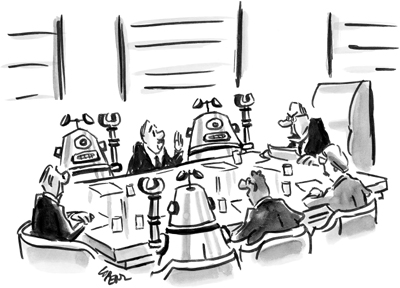 Jenkins, if I want another yes-man, I’ll build one!
Lee Lorenz, Brent Sheppard
Asynchronous networks
No common clocks or shared notion of time (local ideas of time are fine, but different processes may have very different “clocks”)
No way to know how long a message will take to get from A to B
Messages are never lost in the network
Quick comparison…
Fault-tolerant protocol
Collect votes from all N processes
At most one is faulty, so if one doesn’t respond, count that vote as 0
Compute majority
Tell everyone the outcome
They “decide” (they accept outcome)
… but this has a problem!  Why?
What makes consensus hard?
Fundamentally, the issue revolves around membership
In an asynchronous environment, we can’t detect failures reliably
A faulty process stops sending messages but a “slow” message might confuse us
Yet when the vote is nearly a tie, this confusing situation really matters
Fischer, Lynch and Patterson
A surprising result
Impossibility of Asynchronous Distributed Consensus with a Single Faulty Process
They prove that no asynchronous algorithm for agreeing on a one-bit value can guarantee that it will terminate in the presence of crash faults
And this is true even if no crash actually occurs!
Proof constructs infinite non-terminating runs
Core of FLP result
They start by looking at a system with inputs that are all the same
All 0’s must decide 0, all 1’s decides 1
Now they explore mixtures of inputs and find some initial set of inputs with an uncertain (“bivalent”) outcome
They focus on this bivalent state
Self-Quiz questions
When is a state “univalent” as opposed to “bivalent”?
Can the system be in a univalent state if no process has actually decided?  
What “causes” a system to enter a univalent state?
Self-Quiz questions
Suppose that event e moves us into a univalent state, and e happens at p.  
Might p decide “immediately?
Now sever communications from p to the rest of the system.  Both event e and p’s decision are “hidden”
Does this matter in the FLP model? 
Might it matter in real life?
Bivalent state
S* denotes bivalent state
S0 denotes a decision 0 state
S1 denotes a decision 1 state
System starts in S*
Events can take it to state S0
Events can take it to state S1
Sooner or later all executions decide 0
Sooner or later all executions decide 1
Bivalent state
e is a critical event that takes us from a bivalent to a univalent state: eventually we’ll “decide” 0
System starts in S*
e
Events can take it to state S0
Events can take it to state S1
Bivalent state
They delay e and show that there is a situation in which the system will return to a bivalent state
System starts in S*
Events can take it to state S0
Events can take it to state S1
S’*
Bivalent state
System starts in S*
In this new state they show that we can deliver e and that now, the new state will still be bivalent!
Events can take it to state S0
Events can take it to state S1
S’*
e
S’’*
Bivalent state
System starts in S*
Notice that we made the system do some work and yet it ended up back in an “uncertain” state.  We can do this again and again
Events can take it to state S0
Events can take it to state S1
S’*
e
S’’*
Core of FLP result in words
In an initially bivalent state, they look at some execution that would lead to a decision state, say “0”
At some step this run switches from bivalent to univalent, when some process receives some message m
They now explore executions in which m is delayed
Core of FLP result
Initially in a bivalent state
Delivery of m would cause a decision, but we delay m
They show that if the protocol is fault-tolerant there must be a run that leads to the other univalent state
And they show that you can deliver m in this run without a decision being made
Core of FLP result
This proves the result: a bivalent system can be forced to do some work and yet remain in a bivalent state.
We can “pump” this to generate indefinite runs that never decide
Interesting insight: no failures actually occur (just delays).  FLP attacks a fault-tolerant protocol using fault-free runs!
Intuition behind this result?
Think of a real system trying to agree on something in which process p plays a key role
But the system is fault-tolerant: if p crashes it adapts and moves on
Their proof “tricks” the system into treating p as if it had failed, but then lets p resume execution and “rejoin”
This takes time… and no real progress occurs
Constable’s version of the FLP result
He reworks the FLP proof, but using the NuPRL logic
A completely constructive (“intuitionist”) logic
A proof takes the form of code that computes the property that was proved to hold

In this constructive FLP proof, we actually see the system reconfigure to disseminate a kind of configuration: “Colin is faulty, don’t count his vote”
Constable’s version of the FLP result
Now Colin resumes communication but Theo goes silent… we need to tolerate 1 failure (Theo) and are required to count Colin’s vote

Constable shows that FLP must reconfigure for this new state before it can decide

These steps take time… and this proves the result!
But what did “impossibility” mean?
So… consensus is impossible!

In formal proofs, an algorithm is totally correct if
It computes the right thing
And it always terminates

When we say something is possible, we mean “there is a totally correct algorithm” solving the problem
But what did “impossibility” mean?
FLP proves that any fault-tolerant algorithm solving consensus has runs that never terminate
These runs are extremely unlikely (“probability zero”)
… but imply that we can’t find a totally correct solution
“consensus is impossible” thus means “consensus is not always possible”
Solving consensus
Systems that “solve” consensus often use a group membership service: a “GMS”
This GMS functions as an oracle, a trusted status reporting function
GMS service implements a protocol such as Paxos.
In the resulting virtual world, failure is a notification event reliably delivered by the GMS to the system members
FLP still applies to the combined system
Chandra and Toueg
This work formalizes the notion of a failure detection service
We have a failure detection component that reports on “suspected” failures.  Implementation is a black box
Consensus protocol that consumes these events and seeks to achieve a consensus decision, fault-tolerantly
Can we design a protocol that makes progress “whenever possible”?  
What is the weakest failure detector for which consensus is always achieved?
Motivation
27
Process

Consensus
Process

Consensus
Unreliable Failure Detector
Unreliable Failure Detector
part. synchronous network
asynchronous network
Introduction and system model
28
Unreliable Failure Detector: distributed oracle that provides (possibly incorrect) hints about the operational status of other processes

Abstractly characterized in terms of two properties: completeness and accuracy
Completeness characterizes the degree to which failed processes are suspected by correct processes
Accuracy characterizes the degree to which correct processes are not suspected, i.e., restricts the false suspicions that a failure detector can make
Introduction and system model
29
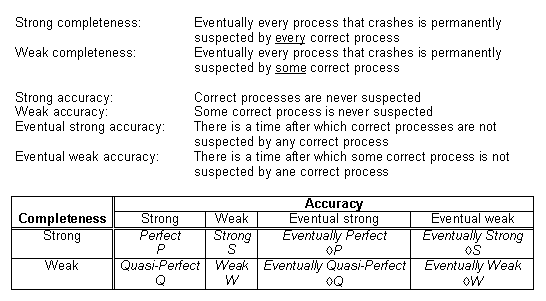 Introduction and system model
30
System model:
partially synchronous distributed system
finite set of processes  = {p1, p2, ..., pn}
crash failure model (no recovery). A process is correct if it never crashes
communication only by message-passing (no shared memory)
reliable channel connecting every pair of processes (fully connected system)
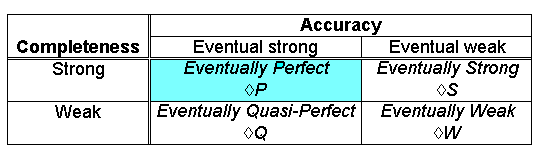 Introduction and system model
31
Chandra-Toueg’s implementation of P:
each process periodically sends an I-AM-ALIVE message to all  the processes
upon timeout, suspect. If, later on, a message from a suspected process is received, then stop suspecting it and increase its timeout period

Performance analysis (n processes, C correct):
Number of messages sent in a period: n*(n-1)
Size of messages: (log n) bits to represent id’s
Information exchanged in a period: (n2 log n) bits
Weaker detectors
Core of result: Consensus can be solved with W:
Form a ring of processes
Rotate role of being the leader (coordinator).  Leader proposes a value, circulates token around the ring
If the token makes it around the ring twice, system becomes univalent.  The leader is first to learn; others learn the outcome the next time they see a token
Termination guaranteed if “eventually the leader is never suspected” but in fact the constraint on suspicions ends as soon as the decision is reached.
But can we implement W?
Not in an asynchronous network!
The network can always trigger false suspicions

What about real networks?
In real networks we can talk about the probability of events, such as false suspicions, typical delays, etc
With this, if it is sufficiently unlikely that a false suspicion will occur, and sufficiently likely that messages are promptly delivered, W is feasible w.h.p.
Real systems, like Paxos or Isis2
They use timeouts in various ways
Paxos: Waits until it has a majority of responses
FLP attack: disrupts leader until a timeout causes a new one to take over
We end up with a mix of 2-phase and 3-phase rounds
Isis2: Runs a protocol called Gbcast in the GMS
Basically a strong leader selection and then a 2-phase commit, with a 3-phase commit if leader fails
FLP attack: causes repeated changes in leader role; old leader forced to rejoin
Summary
Consensus is “impossible”
But this doesn’t turn out to be a big obstacle
Can achieve consensus with probability 1.0 in practice
Paxos and Isis2 both support powerful consensus protocols that are very practical and useful
Neither really evades FLP… but FLP isn’t a real issue
These systems are more worried about overcoming short-term failures.  FLP is about eternity…